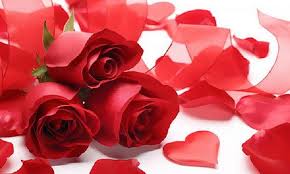 স্বাগতম
পরিচিতি
শ্রেণীঃ নবমবিষয়ঃ ব্যবসায় উদ্যোগ অধ্যায়ঃ ৪র্থ 
(মালিকানার ভিত্তিতে ব্যবসায় সংগঠন)
পাঠঃ একমালিকানা কারবার
সময়ঃ ৫০ মিনিট
উত্তম কুমার হালদার 
সহকারী শিক্ষক,
বুড়িরডাংগা মাধ্যমিক বিদ্যালয়, 
মোংলা,বাগেরহাট। 
আলাপন-০১৯১১-১৬২৬৩৮  
ই-মেইলঃuttamhalder83@gmail.com
** শিখন ফল**
১/ একমালিকানা কারবার কি বলতে পারবে।
২/ একমালিকানা কারবারের বৈশিষ্ট্য লিখতে পারবে।
৩/ একমালিকানা কারবারের সুবিধাসমুহ লিখতে পারবে।
৪/ একমালিকানা কারবারের গঠনপ্রণালি বলতে পারবে।
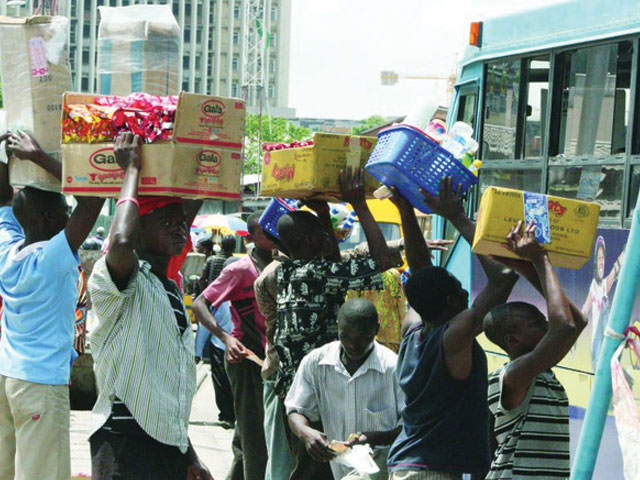 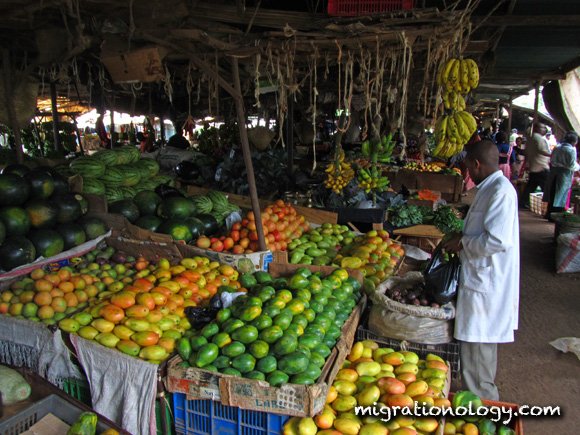 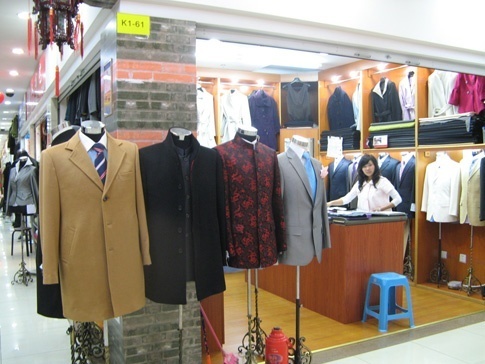 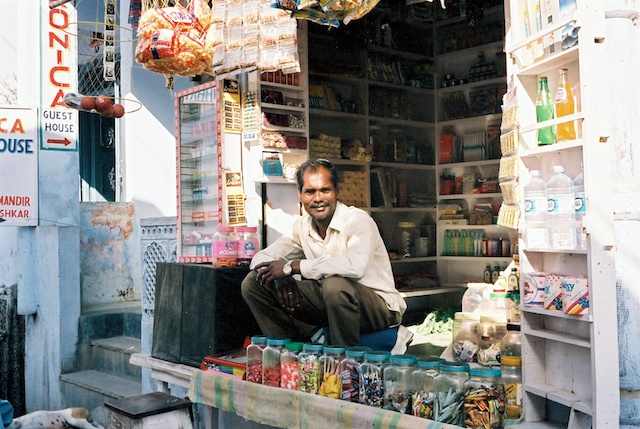 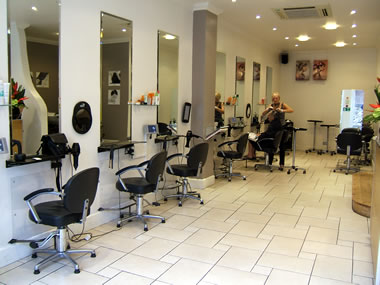 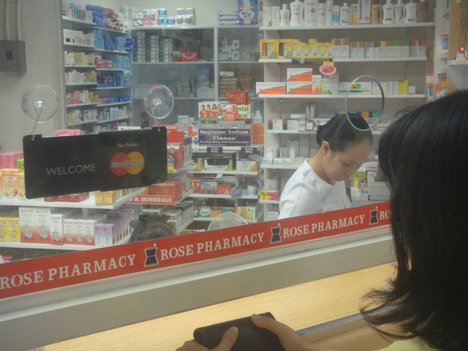 উদ্যোগ গ্রহন
মুলধন গঠন
ট্রেড লাইসেন্স সংগ্রহ
কারবার শুরু
চিত্রঃ একমালিকানা কারবারের গঠনপ্রণালি
*কর্ম পত্র*    (একক কাজ)
1। তোমরা পাঠ্যবইয়ের ৩০-৩১ নং পৃষ্ঠা গুলো পড়।
2। “ক” ও “খ” দলে বিভক্ত হও।
৩। “ক” দল একমালিকানা কারবারের সুবিধাবলি লিখ।
৪। “খ” দল অসুবিধাবলির একটি তালিকা খাতায় তৈরি                                                    কর। 
৫। লিখা শেষে একে অপরের খাতার ভুল খুজে বের কর।
**জোড়ায় কাজ**
১। একমালিকানা কারবারের গঠনপ্রণালি লিখ।
***সবাইকে ধন্যবাদ***
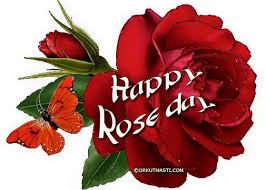